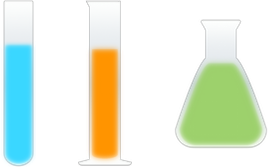 FOOD!
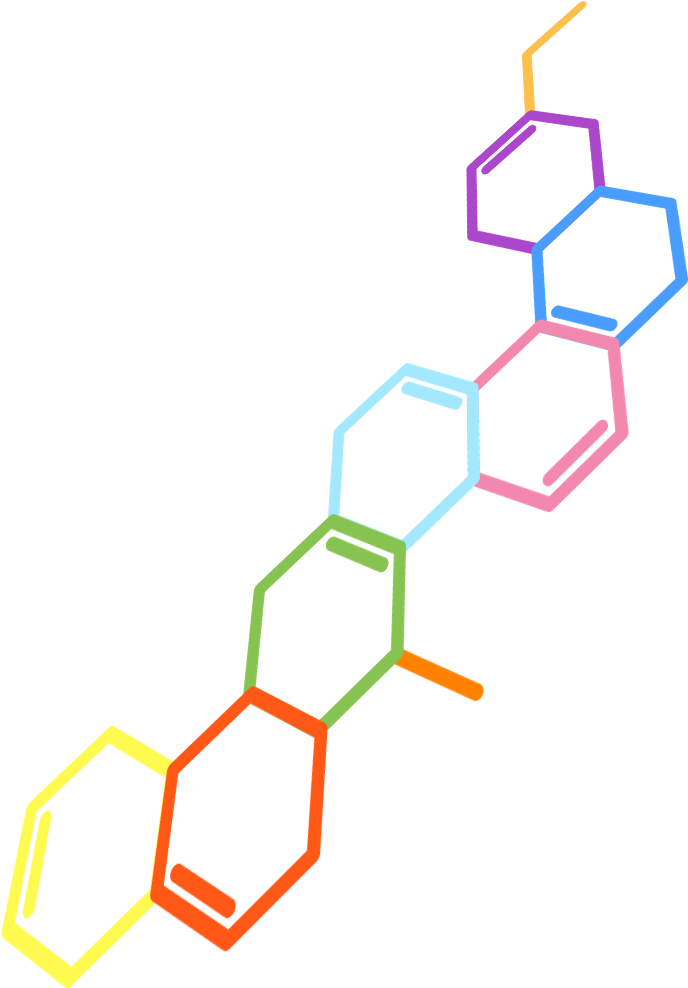 Omnomnom
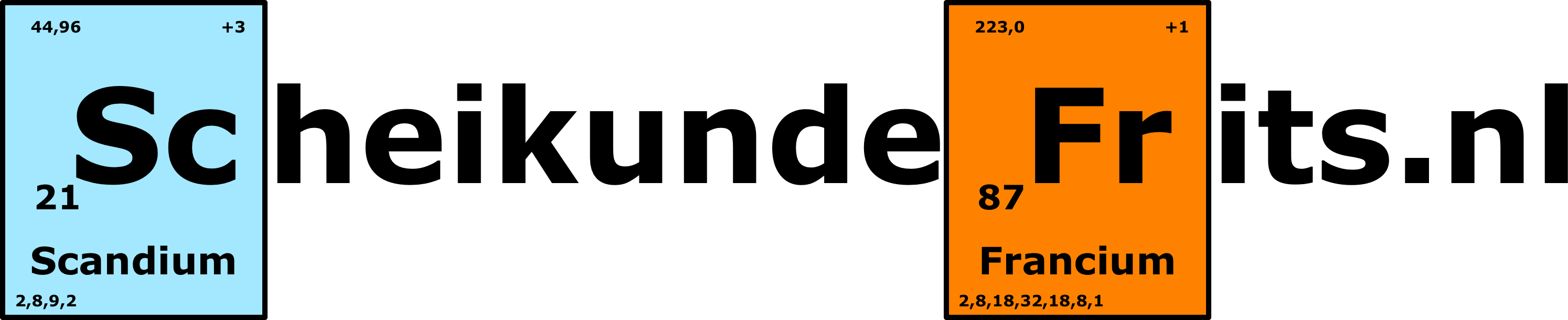 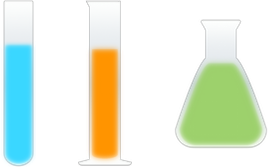 Assignment
Choose an article of food and research its production process.
Poster presentation:
Explain the production process (study the chemistry aspects: seperation methods, reactions, ect.
Which nutrients are in the article of food
Which additives are added and explain why they are added.
Explain what is done to increase the shelf life of the article of food (during production, conservation advise, additives, etc.).
Explain what modern biotechnology is and in which way it is used or could be used in the production process
Also take a look at the ethics: what are the pros and cons of the use of modern biotechnology
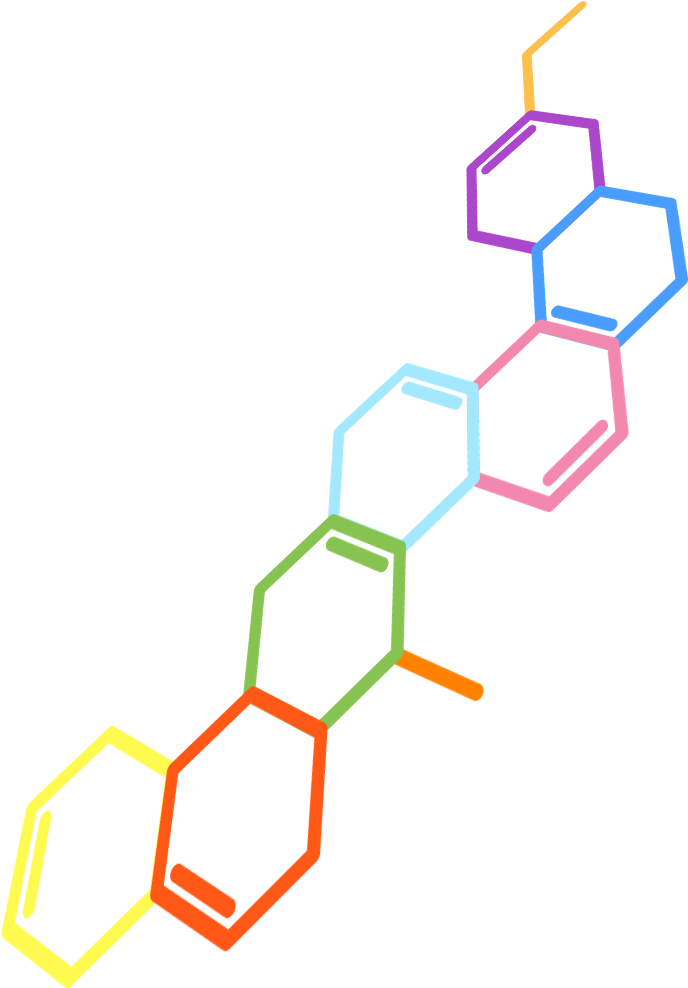 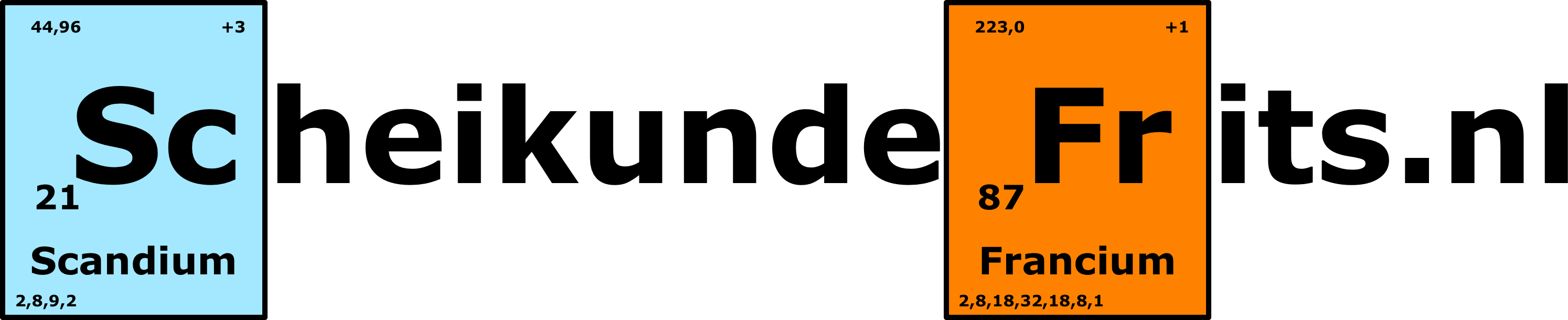